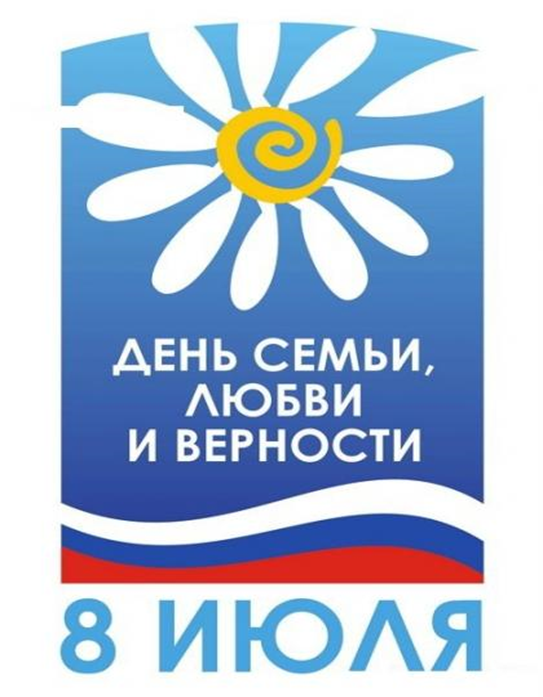 Всероссийский день семьи, любви и верности
Впервые 8 июля 2008 года, который был провозглашен годом семьи, был отмечен новый праздник - День семьи, получивший официальный правительственный статус.
У праздника    очень нежный символ - ромашка
Сегодня мы отмечаем самый трогательный и светлый праздник – Всероссийский День Любви, Семьи и Верности.
Всероссийский день семьи, любви и верности вышел из православного календаря, где каждый год 8 июля отмечается день святых Петра и Февроньи Муромских — православных покровителей семьи и брака, олицетворяющих в русской культуре супружескую любовь и верность и издревле считавшихся на Руси покровителями семьи и брака.
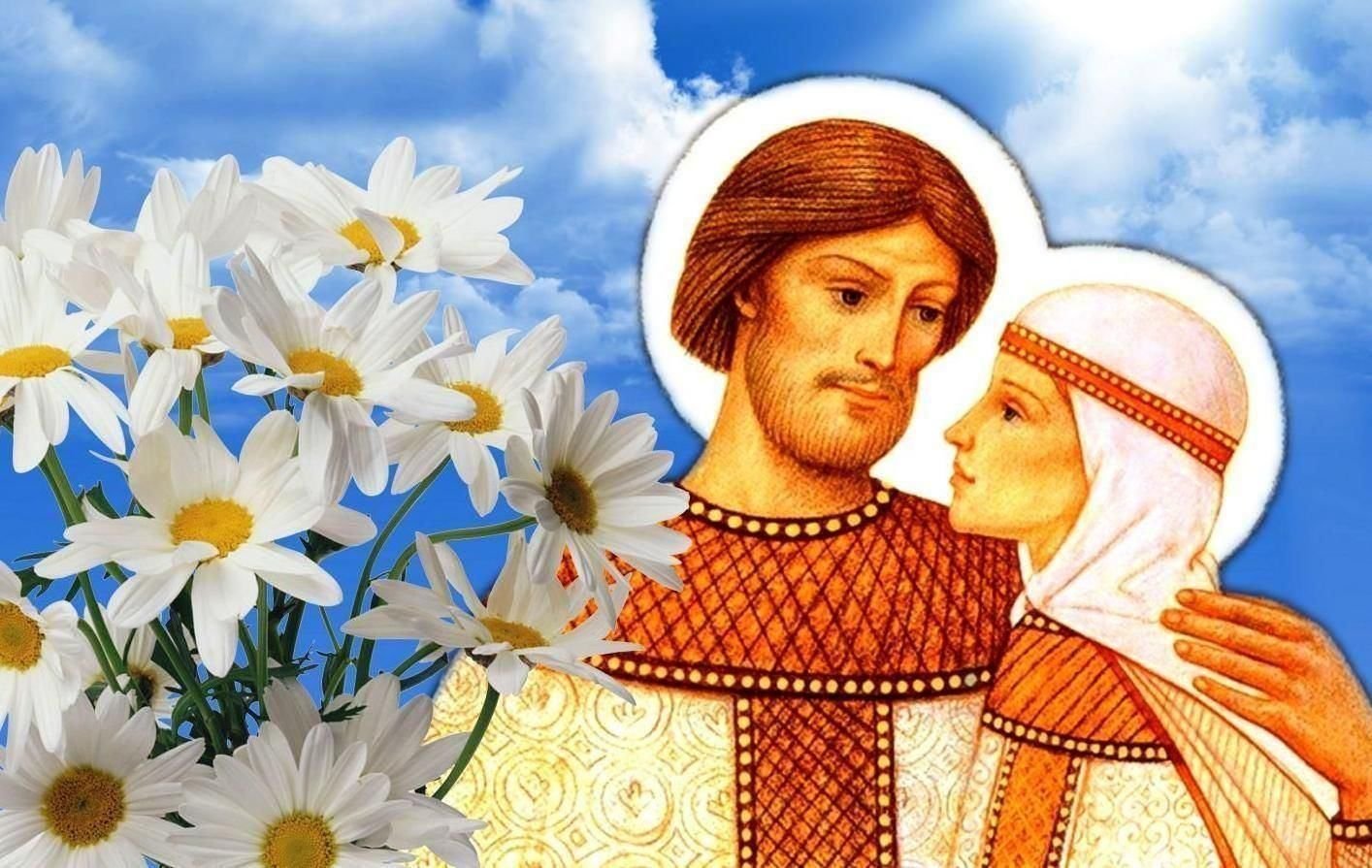 ПЁТР МУРОМСКИЙ
Святой благоверный
князь
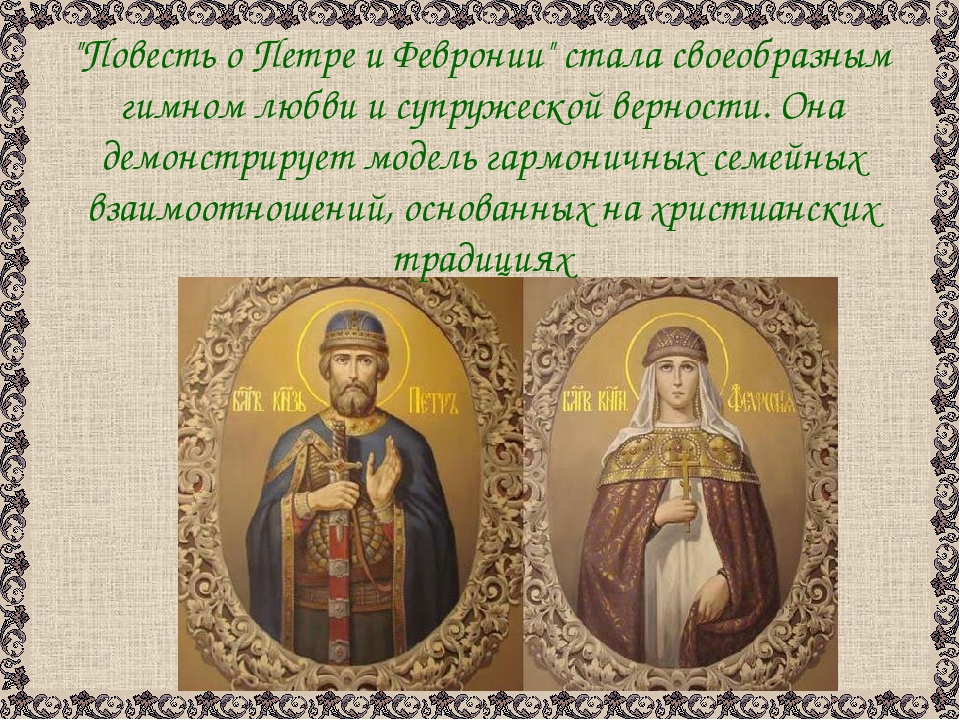 Второй сын, Муромского князя Юрия Владимировича, за несколько лет до вступления н престол ( в 1202году)заболел проказой от которой никто не мог его излечить. Послал он тогда гонцов по городам и весям и нашли гонцы в деревне Ласково в земле Рязанской девушку по имени Февронья, которая взялась вылечить Петра
ФЕВРОНЬЯ
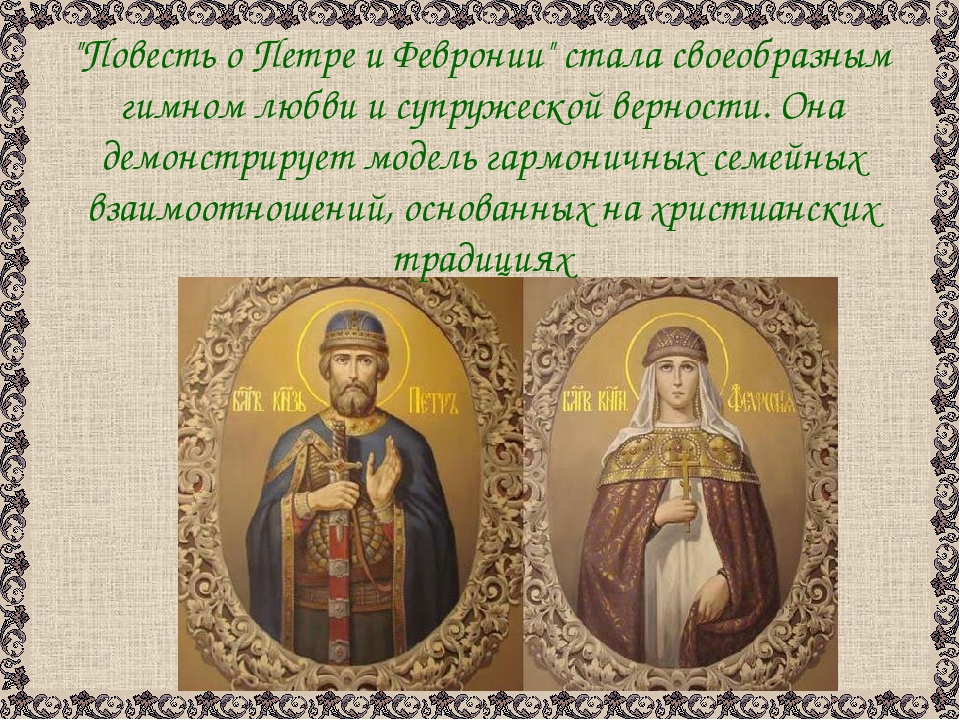 Февронья, была крестьянской девушкой, дочерью бортника (отец добывал мёд диких пчёл). Она была доброй и мудрой,  её слушались дикие звери она знала свойства трав и умела лечить болезни, была красивой и доброй девушкой. И Февронья взялась излечить Петра. 
Но за это он должен был пообещать на ней жениться.
Добрый молодец, 
желая побыстрее избавиться 
от гадости, уродующей 
его кожу, согласился на все.
Девушка изготовила для него специальную мазь и дала с такой инструкцией: «Вернувшись домой, тут же смажь все язвочки, а одну не трогай. Так надо!». Петр сделал все так, как она сказала. И чудо произошло – его кожа полностью очистилась. Однако слово свое держать Петр и не собирался – не пристало ему жениться пусть на красивой и умной, но все-таки крестьянке.
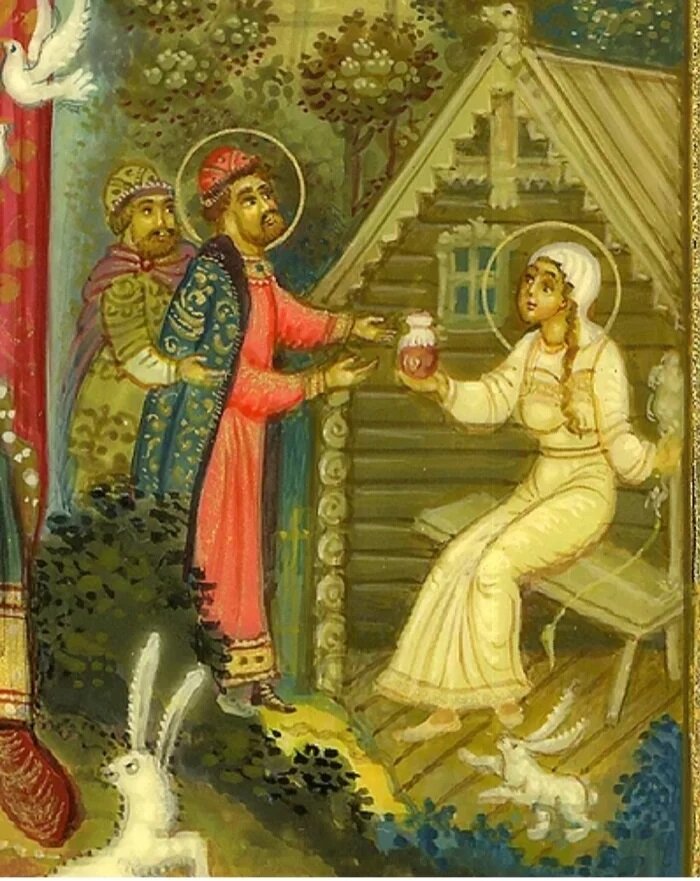 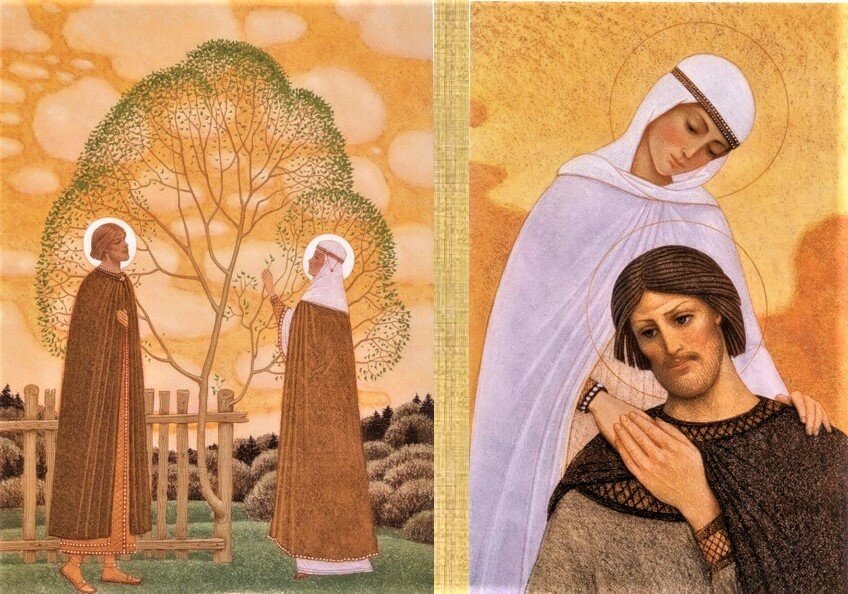 Но умная Феврония 
ожидала такого исхода, поэтому-то и попросила его оставить одну язвочку не обработанной. Из-за этой язвочки болезнь вновь начала распространяться, и вскоре Петр снова заболел проказой. Ему опять пришлось идти с просьбой к Февронии. В этот раз он решил сдержать слово. Она вылечила его, а он женился на ней. И стали они жить в мире и согласии. Феврония оказалась отличной женой, и Петр не пожалел, что женился на ней.
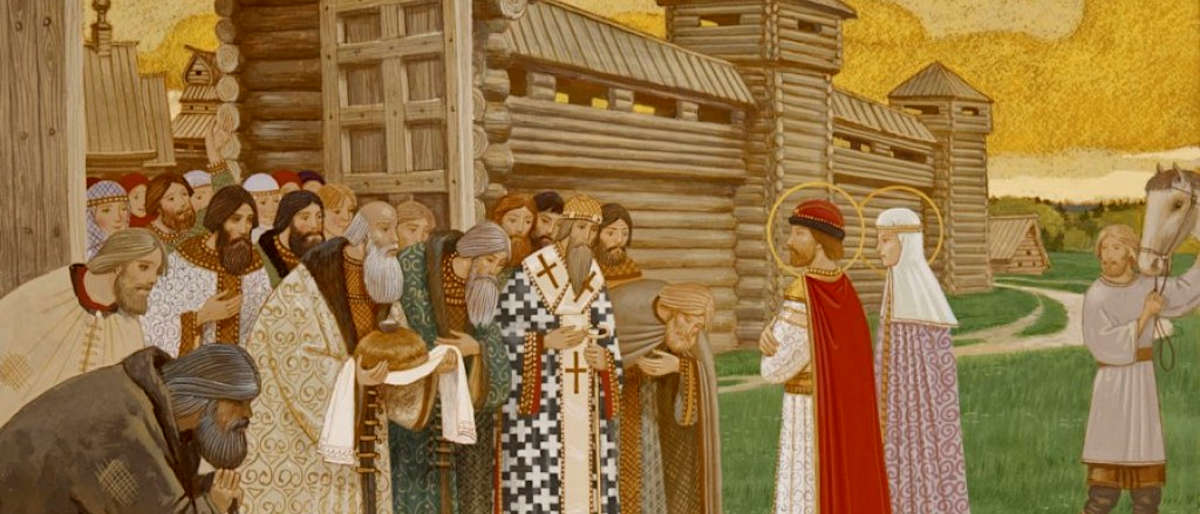 Были и трудности в их жизни. Когда Петру пришла очередь стать князем, бояре воспротивились этому, ведь у него жена – простолюдинка. Тогда Петр с Февронией уехали из Мурома. Но в княжестве начались неприятности, потому что многим хотелось занять престол. В итоге бояре сами попросили Петра и Февронию вернуться. Постепенно они зауважали княгиню-крестьянку. Народ полюбил ее..
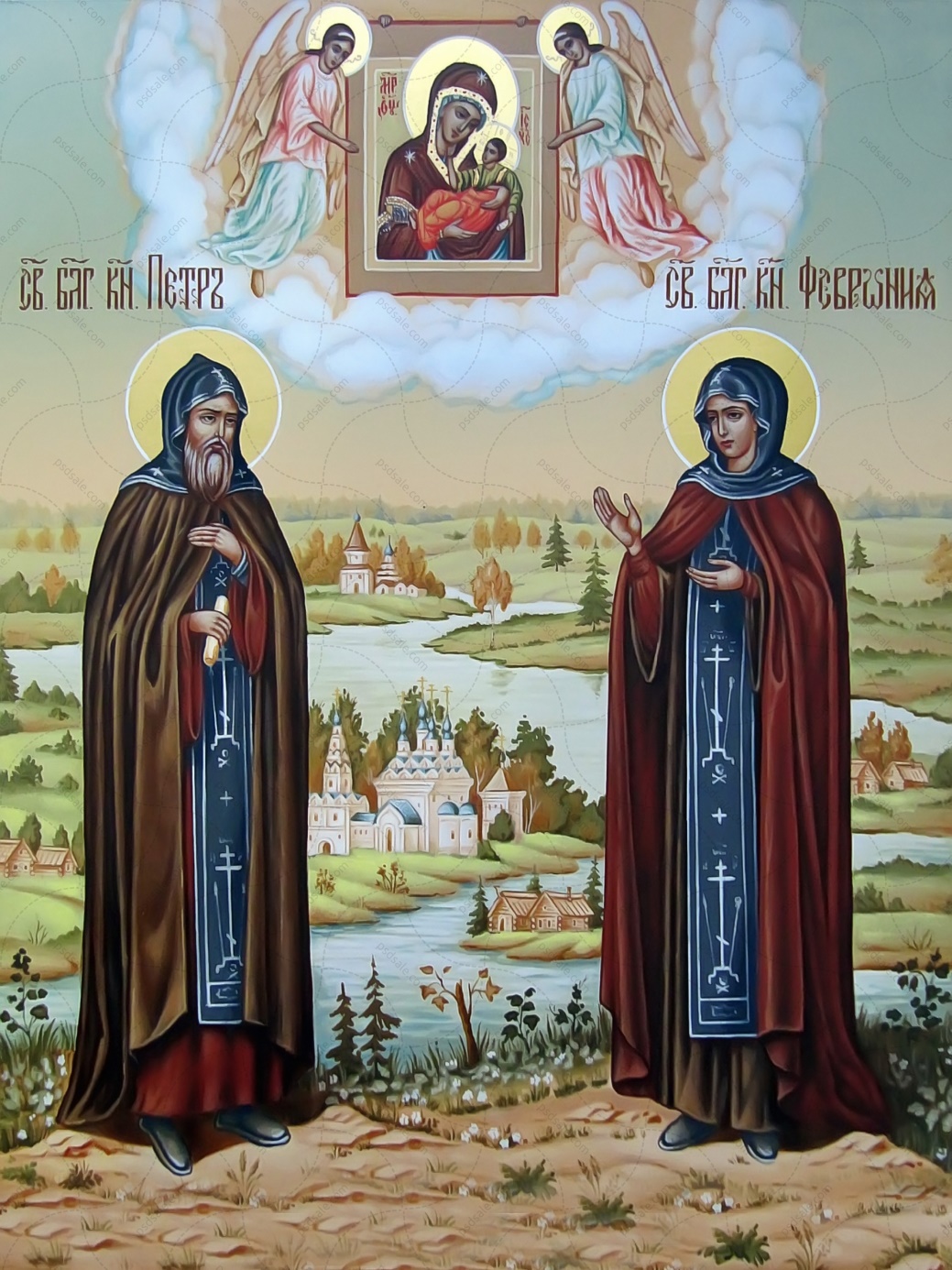 Петр и Феврония жили 
долго и счастливо и умерли 
в один день. Они завещали, чтобы их похоронили вместе, в одном гробу, но люди сочли это неправильным. Петр и Феврония были похоронены рядом, но в разных гробах. Согласно легенде, на следующее утро люди обнаружили, что умершие лежат рядом – даже после смерти они не могли и не хотели расставаться друг с другом.
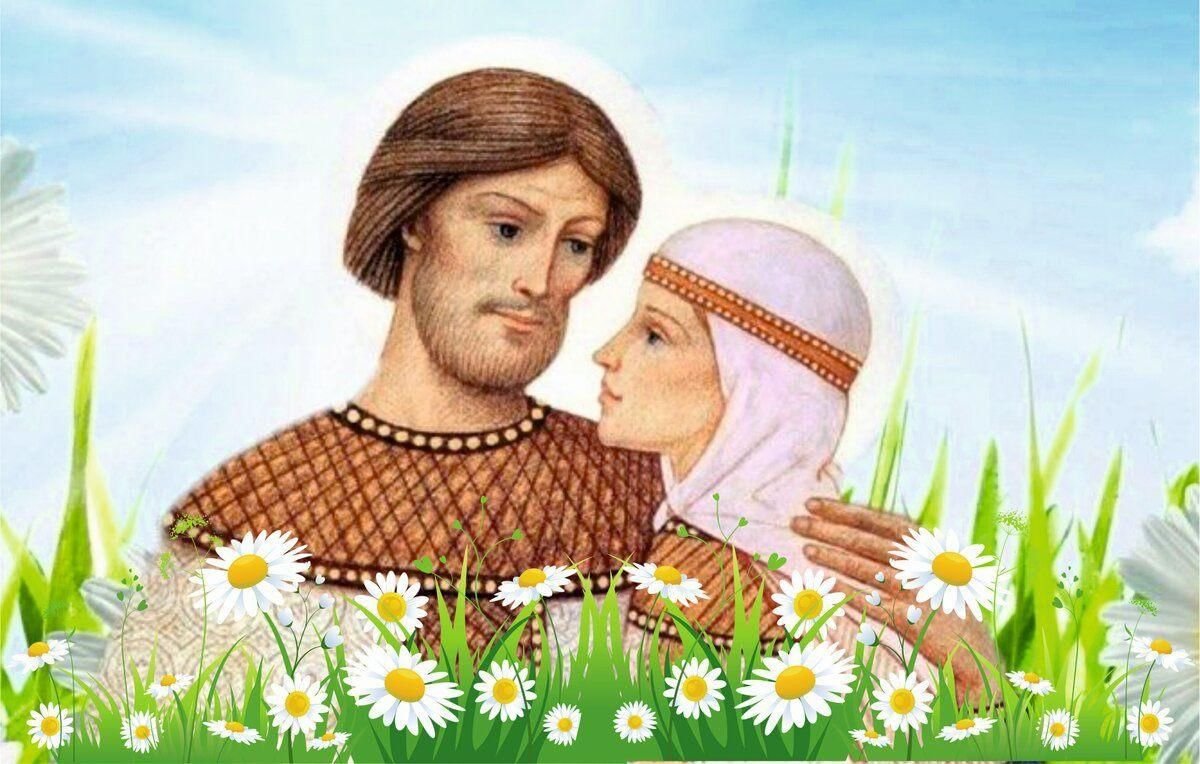 Вот такая
Интересная
и трогательная
история легла в
основу нового праздника Семьи, Любви и Верности.
И отмечается 
этот праздник
8 июля – в день,
когда остановилась
жизнь этой легендарной пары.
Ромашка  - это самый известный и любимый цветок в России. Также с древних времён он был символом любви. В наши дни ромашка стала олицетворять праздник  Дня  Семьи,  Любви  и  Верности.
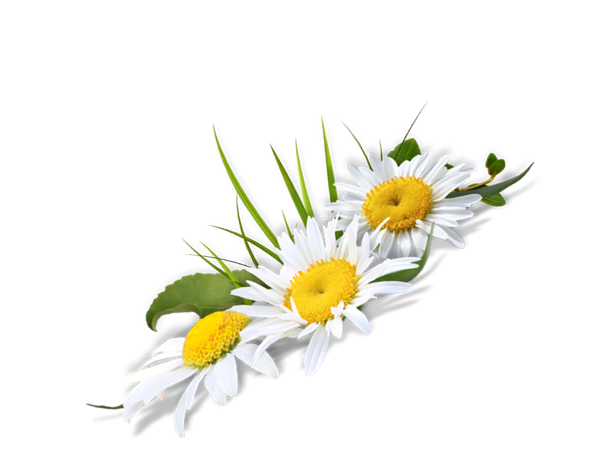 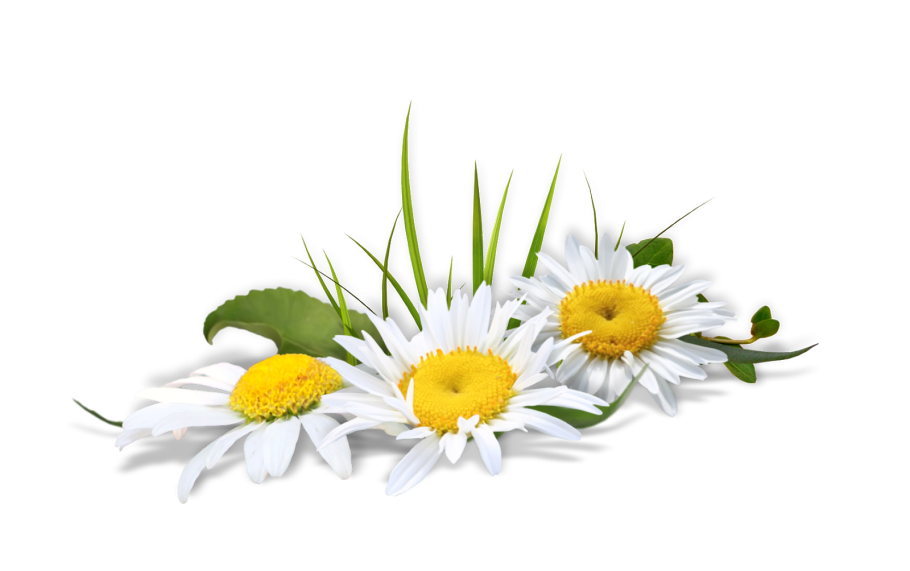 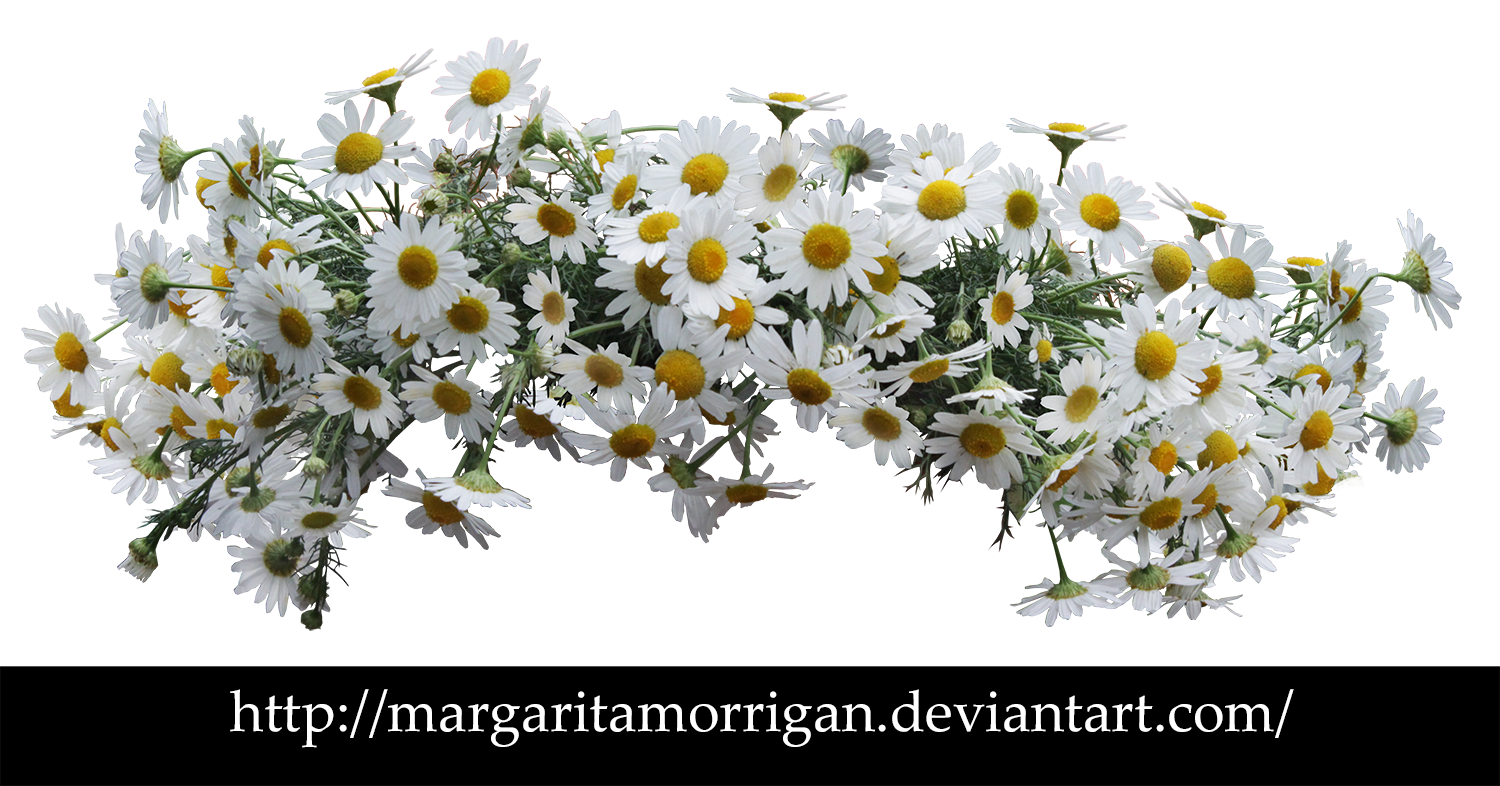 Ежегодно в День семьи, любви и верности  лучшим семьям России вручается общественная награда – медаль за любовь и верность
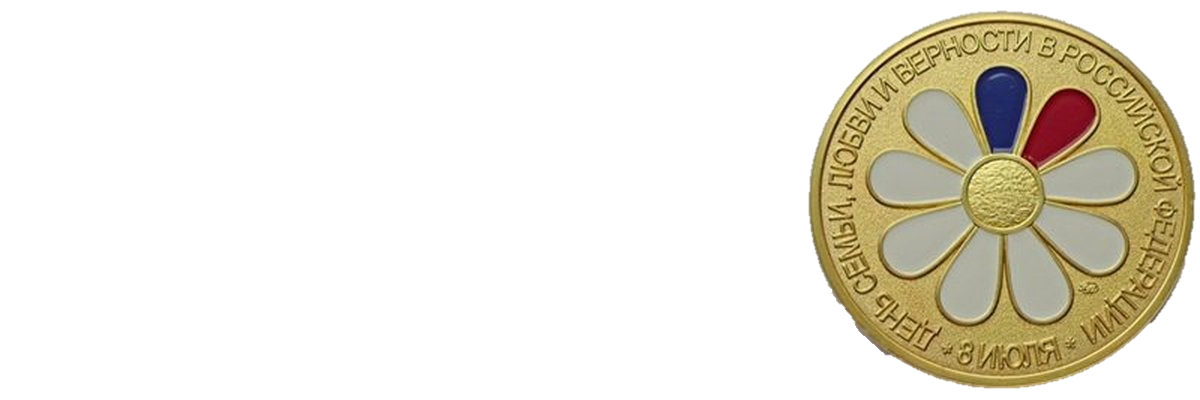 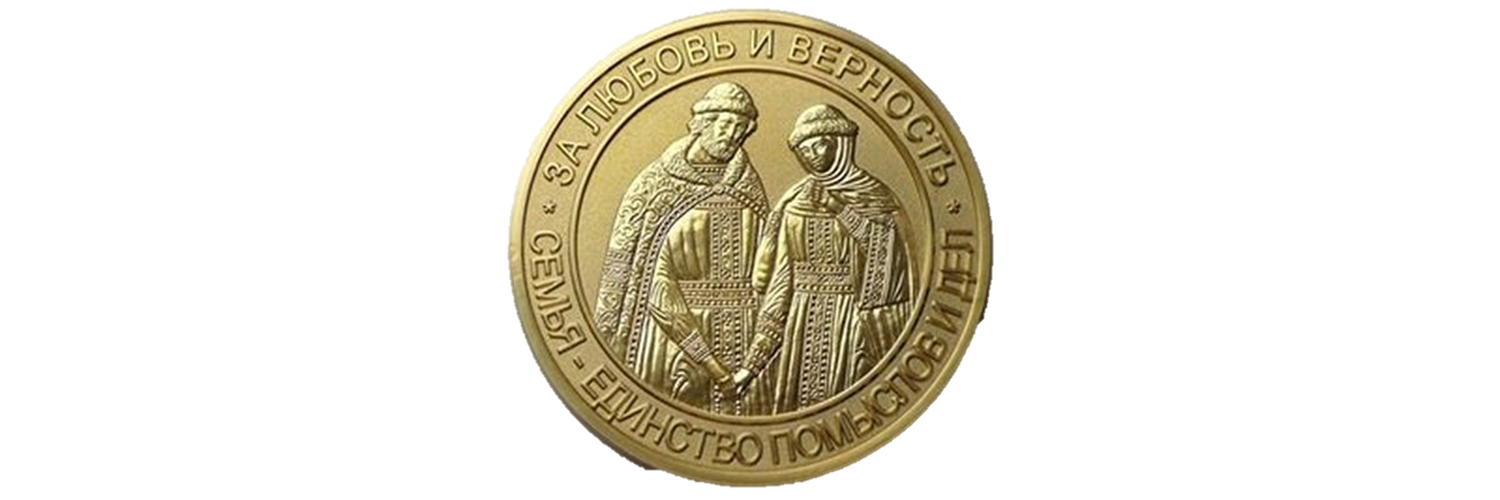 с обратной стороны – лики святых Петра и Февронии.
С одной стороны медали изображена ромашка - символ праздника  ромашка,
Лозунг медали: «За любовь и верность семье»
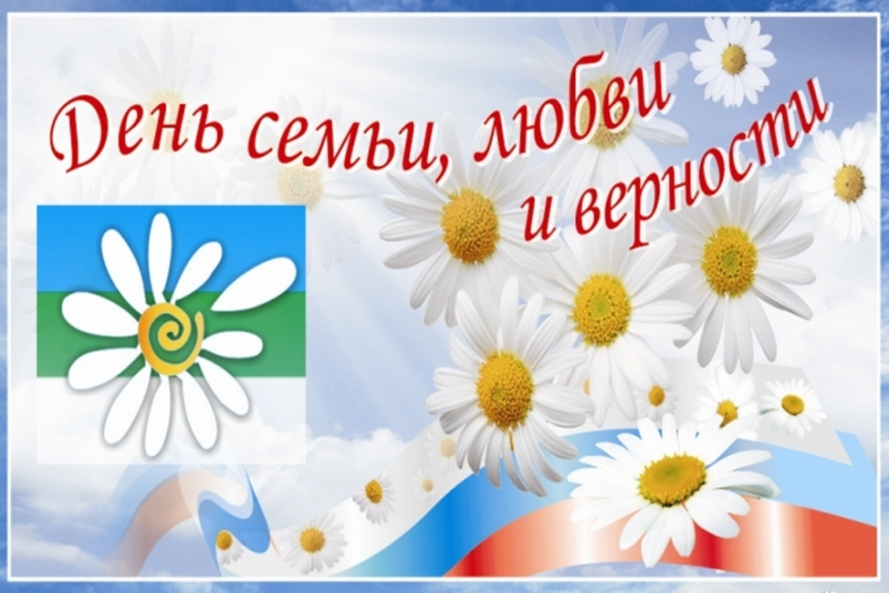 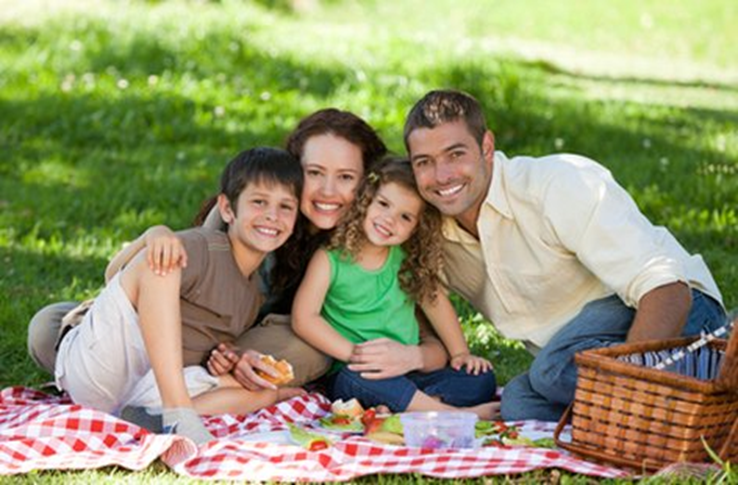 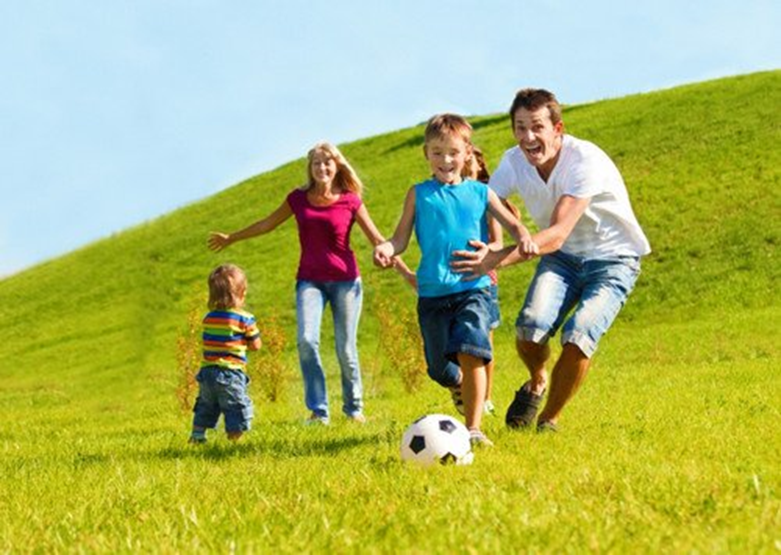 Семья – это мы. Семья – это я.
Семья – это папа и мама моя.
Семья – это Владик, братишка родной,
Семья – это котик пушистенький мой.

Семья – это бабушки две дорогие,
Семья – и сестрёнки мои озорные.
Семья – это крёстная, тёти и дяди,
Семья – это ёлка в красивом наряде.

Семья – это праздник за круглым столом,
Семья – это счастье, семья – это дом,
Где любят и ждут, и не помнят о злом.
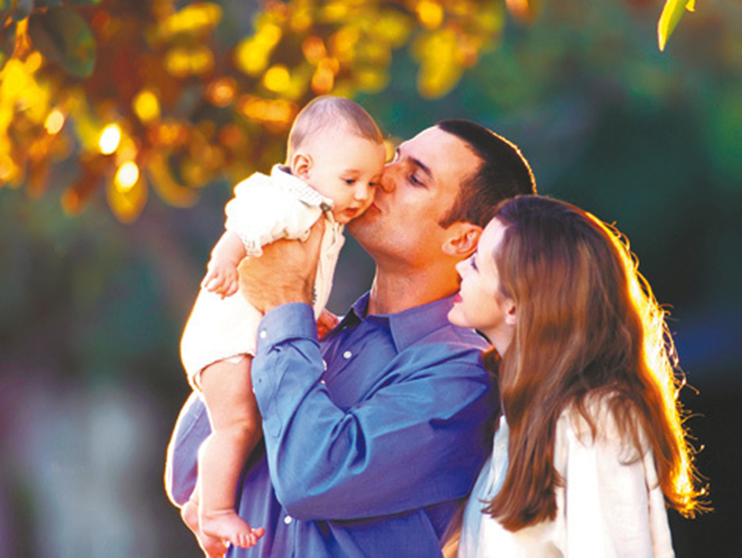 ЛЮБИТЕ СВОЮ 
СЕМЬЮ
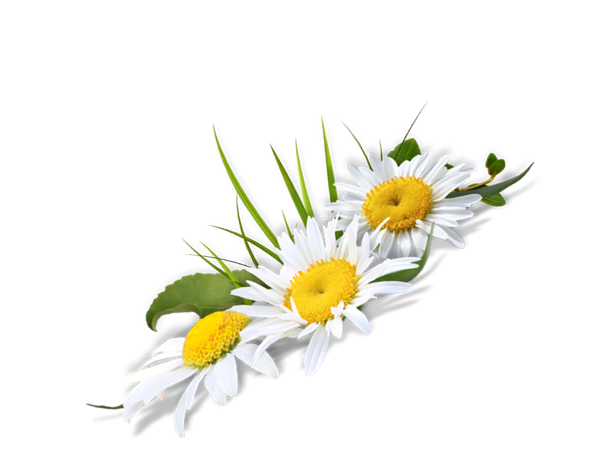